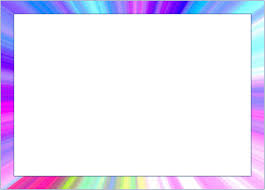 আজকের ক্লাসে সবাইকে স্বাগত
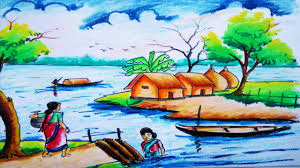 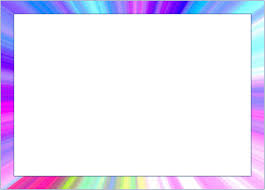 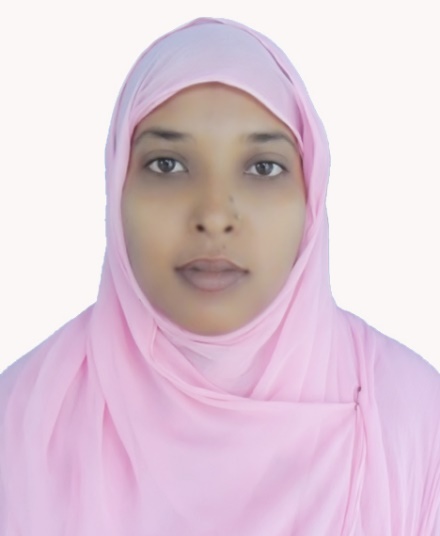 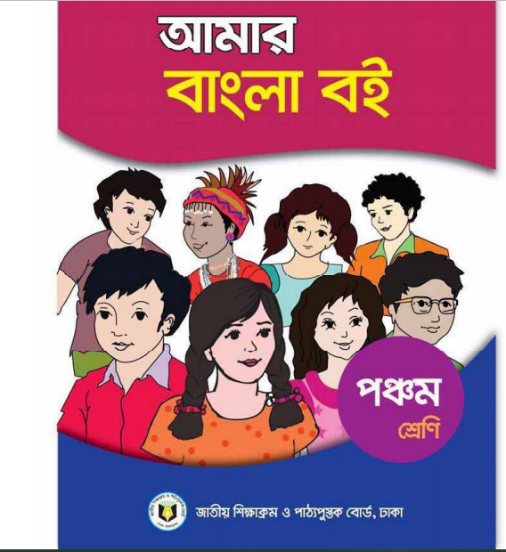 পরিচিতি
মোসাঃ ফরিদা ইয়াসমিন
শ্রেণিঃ পঞ্চম 
বিষয়ঃ বাংলা
পাঠঃ দুই তীরে
পাঠ্যাংশঃ প্রশ্নউত্তর আলোচনা
সময়ঃ ৩৫ মিনিট
তারিখঃ ১২/০৯/ ২০২০
সহকারী শিক্ষক
গুঠইল মডেল সঃ প্রাঃ বিদ্যালয়
নাচোল, চাঁপাই নবাবগঞ্জ 
ইমেইলঃ foridapti1982@ gmail.com
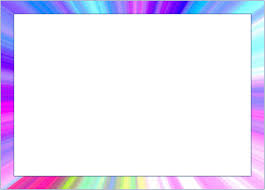 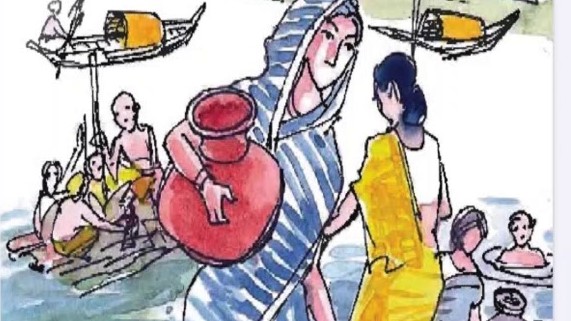 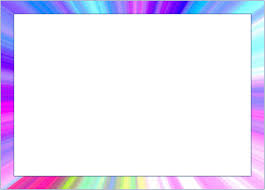 আমাদের আজকের পাঠ
দুই তীরে
অনুশীলনী আলোচনা
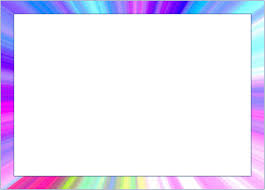 শিখনফল
২.১.১ প্রমিত উচ্চারনে ও ছন্দ বজায় রেখে কবিতা আবৃত্তি করতে পারবে ;
২.২.১ কবিতা সম্পর্কিত প্রশ্নের উত্তর দিতে পারবে ;
২.১.২ পাঠ্যবইয়ের কবিতা পড়ে মূলভাব বুঝতে পারবে ;
১.৪.২ যুক্তব্যঞ্জন ব্যবহার করে নতুন নতুন শব্দ লিখতে পারবে ।
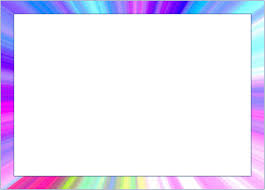 ৫। নিচের যেকোনো পাঁচটি ক্রিয়াপদের চলিত রূপ লেখোঃ ১×৫=৫
ফুটিল, বসিয়া, ভিড়িতেছে, চলিয়া, যাইবেন, বলিল, খাইলাম।
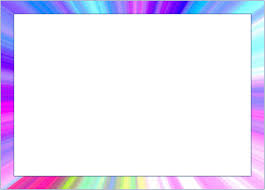 ৬।নিচের অনুচ্ছেদটি পড়ে কে,কী,কোথায়,কীভাবে,কেন,কখন শব্দগুলোর যেকোনো পাঁচটি একবার ব্যবহার করে পাঁচটি প্রশ্নবোধক বাক্য তৈরি করঃ  ১×৫=৫
একটি নদী, তার দুই তীরে দুজন মানুষ বাস করে। একজন ভালোবাসে তার নদীর বালুচর, শরৎকালে চকাচকিরা যেখানে ঘর বাঁধে। এর তীরে তীরে ফুটে থাকে কাশফুল। শীতের সময় হাঁসেরা এসে ভিড় করে, কচ্ছপেরা রোদ পোহায়। সন্ধ্যায় জেলের ডিঙি এসে ভেড়ে। অন্যজন ভালোবাসে বন, যার আছে ঘন ছায়া। সেখান থেকে একটা রাস্তা এসে মিশেছে নদীতে। নদীর ঘাটে বধূরা আসে, ছেলেরা জলে ভেলা ভাসায়। একটি নদী দুই তীরের মানুষকে কী সুন্দর মিলিয়ে দিয়েছে।
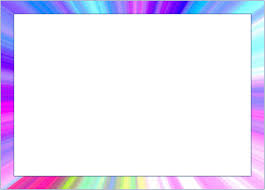 (ক) শীতের সময় হাঁসেরা এসে ভিড় করে কেন?
(খ) চকাচকিরা কখন ঘর বাঁধে?
(গ) নদীর তীরে তীরে কী ফুটে থাকে? 
(ঘ) কচ্ছপেরা কোথায় রোদ পোহায়?
(ঙ) একটি নদী দুই তীরের মানুষকে কীভাবে মিলিয়ে দিয়েছে?
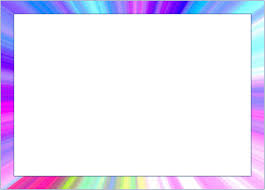 ৭। নিচের যেকোনো পাঁচটি যুক্তবর্ণ ভেঙে লেখো ও প্রতিটি যুক্তবর্ণ দিয়ে তৈরি শব্দ দ্বারা একটি করে বাক্য রচনা করোঃ              ১×৫=৫
চ্ছ=  চ+ছ  -  ইচ্ছা -   ইচ্ছা থাকলে উপায় হয়।
ট্ট= ট+ট-     চট্টগ্রাম- চট্টগ্রাম একটি বিভাগীয় শহর।
ম্ব= ম+ব-    হতভম্ব-  তার আচরণে আমি হতভম্ব হয়ে গেলাম।
ত্ত= ত+ত -  উত্তর-    অপু সব প্রশ্নের সঠিক উত্তর দিয়েছে।
গ্র= গ+র ( ফলা)- গ্রাম - বাংলাদেশের গ্রামগুলো খুব সুন্দর।
ন্ধ= ন+ধ-  অন্ধকার-    আলোর আগমনে অন্ধকার দূর হয়।
স্ত= স+ত-  নাস্তা -       সকালে নাস্তা খেলাম।
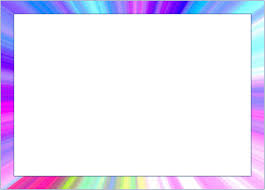 ৯। নিচের যেকোনো পাঁচটি বাক্য এককথায় প্রকাশ করে উওরপত্রে লেখোঃ ১×৫=৫
বালু নির্মিত চর; জনশূন্য স্থান; শক্তি আছে যার; সোজা নয় যা; গলায় গলায় যে ভাব; অন্যদেশ থেকে এসেছে যে; গ্রথিত হয়েছে যা।
বালু নির্মিত চর                             -  বালুচর                                                   জনশূন্য স্থান                                -  নির্জন                                              শক্তি আছে যা                               -  শক্তিশালী                                        সোজা নয় যা                                - বাঁকা                                                গলায় গলায় যে ভাব                       - গলাগলি                               অন্যদেশ থেকে এসেছে যে                -  বিদেশি
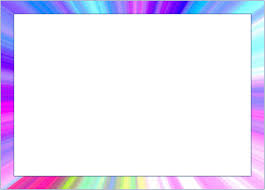 ১০। নিচের যেকোনো পাঁচটি শব্দের সমার্থক শব্দ লেখো উওরপত্রে লেখোঃ ১×৫=৫
সকাল, বন, বধূ, ফসল, জল, ঘর, ধীরে।
সকাল    -      প্রাতঃকাল                 জল    -  পানি
বন        -          কানন                   ঘর    -   গৃহ
বধূ        -           স্ত্রী                       ধীরে  -  আস্তে
ফসল     -          শস্য
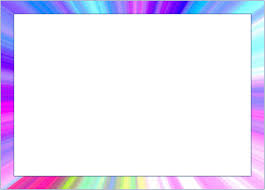 ১০। নিচের যেকোনো পাঁচটি শব্দের বিপরীত শব্দ লেখোঃ ১×৫=৫
ধীরে, নির্জন, বিদেশী, বাঁকা, ভাসায়, ছেলে, জলে।
শব্দ           -        বিপরীত শব্দ
ধীরে          -          জোরে
নির্জন         -          জনবহুল                     
বিদেশী       -          স্বদেশী
বাঁকা          -          সোজা
ভাসায়        -         ডোবায়
ছেলে          -          মেয়ে
জলে          -           স্থলে
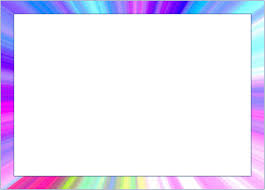 ধন্যবাদ